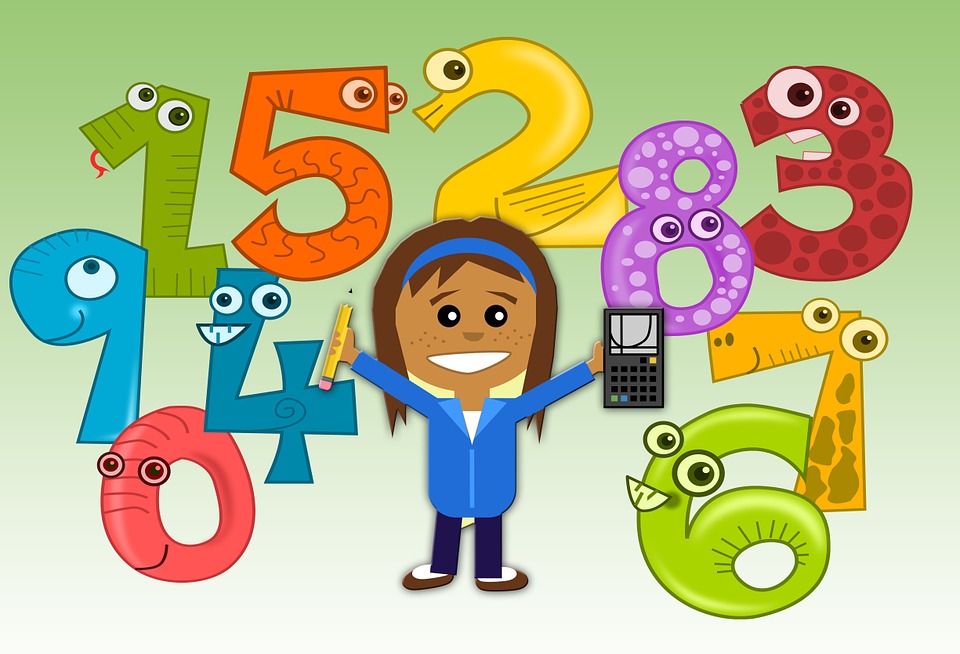 人教版小学数学二年级上册
6.1 7的乘法口诀
MENTAL HEALTH COUNSELING PPT
第四单元  表内乘法
讲解人：xippt  时间：2020.6.1
一、复习铺垫，引入新课
看屏幕，口算。
1×6＝6
3×5＝15
5×2＝10
4×2＝8
6×6＝36
15
36
8
6
10
3×5＝
1×6＝
5×2＝
6×6＝
4×2＝
一、复习铺垫，引入新课
3×7=
21
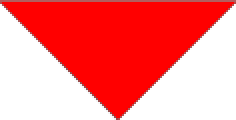 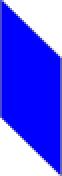 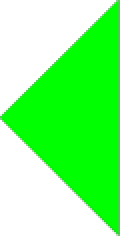 ①
③
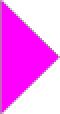 ②
④
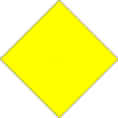 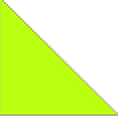 ⑤
⑦
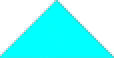 ⑥
二、自主探究，编制口诀
七巧板
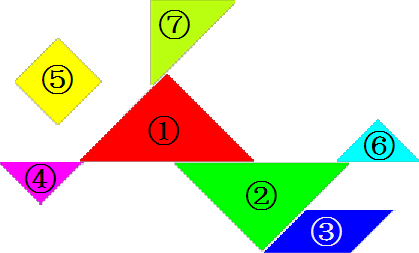 二、自主探究，编制口诀
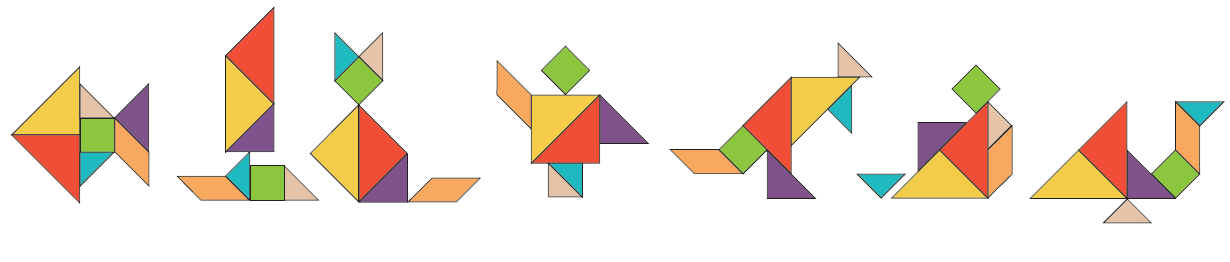 1、你看到了哪些数学信息？
2、你能提出哪些数学问题？
二、自主探究，编制口诀
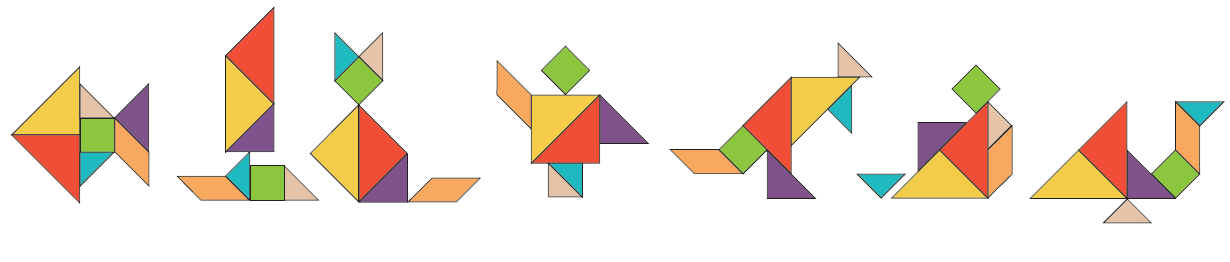 1×7＝7
7×1＝7
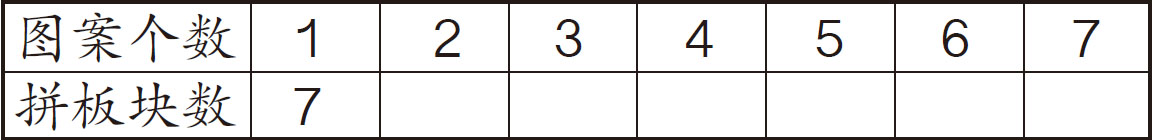 2×7＝
7×2＝
35
14
28
42
21
49
3×7＝
7×3＝
一七得七
4×7＝
7×4＝
14
14
二七十四
5×7＝
7×5＝
21
21
三七二十一
6×7＝
7×6＝
28
28
四七二十八
7×7＝
35
五七三十五
35
六七四十二
42
42
七七四十九
49
三、巧用方法，记住口诀
数学游戏
三十五
五七（           ）
四七（           ）
六七（           ）
三七（           ）
七七（           ）
一七（           ）
二七（           ）
四七
二十八
二十八
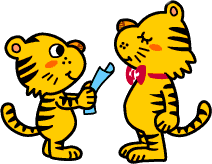 四十二
二十一
四十九
得七
十四
三、巧用方法，记住口诀
推理记忆
孙悟空在炼丹炉中七七四十九天，炼成了火眼金睛，取经的路上遇到妖怪，不管三七二十一，举起金箍棒就打。
七七四十九
三七二十一
四、当堂训练，巩固口诀
1、根据口诀写出乘法算式，你能写几个？
四七二十八   六七四十二      七七四十九
7×7=49
4×7=28
6×7=42
7×4=28
7×6=42
＝
7
35
5
×
（颗）
四、当堂训练，巩固口诀
2. 篮子里一共有多少颗？
我每天吃5颗松果。
篮子里的松果正好我能吃一个星期。
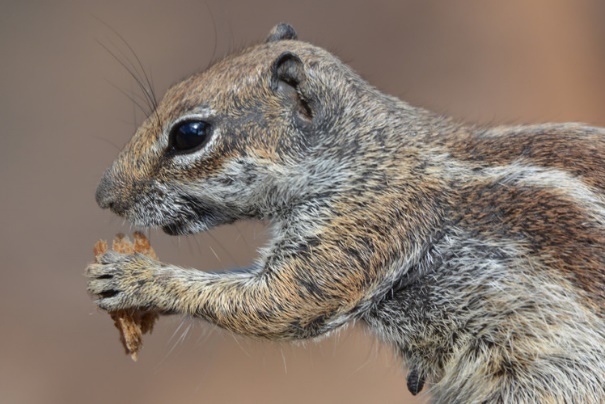 五七三十五
口诀是：(                           ）
答：篮子里一共有35个松果。
版权声明
感谢您下载xippt平台上提供的PPT作品，为了您和xippt以及原创作者的利益，请勿复制、传播、销售，否则将承担法律责任！xippt将对作品进行维权，按照传播下载次数进行十倍的索取赔偿！
  1. 在xippt出售的PPT模板是免版税类(RF:
Royalty-Free)正版受《中国人民共和国著作法》和《世界版权公约》的保护，作品的所有权、版权和著作权归xippt所有,您下载的是PPT模板素材的使用权。
  2. 不得将xippt的PPT模板、PPT素材，本身用于再出售,或者出租、出借、转让、分销、发布或者作为礼物供他人使用，不得转授权、出卖、转让本协议或者本协议中的权利。
四、当堂训练，巩固口诀
哈哈，我比你们都带的多，我带了8件礼物。
我们每人给你带了7件礼物
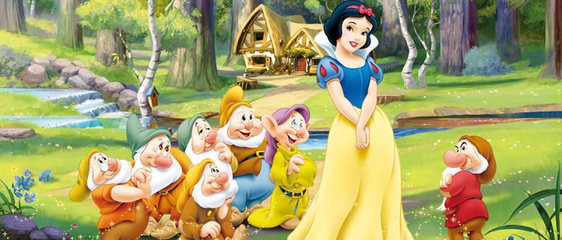 白雪公主今天收到了多少件礼物呢？
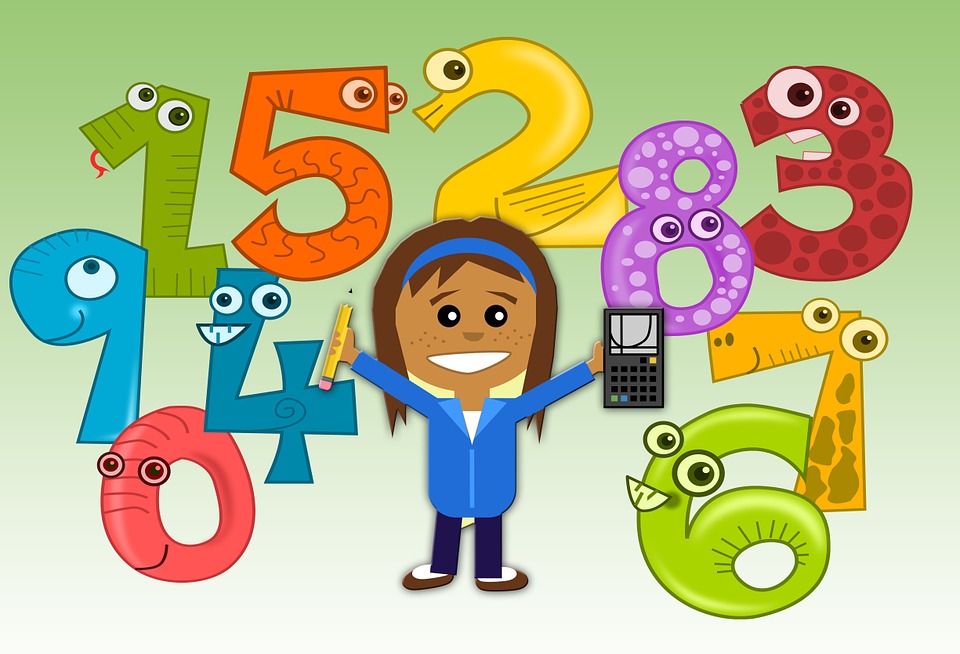 人教版小学数学一年级上册
感谢你的聆听
MENTAL HEALTH COUNSELING PPT
第四单元  表内乘法
讲解人：xippt  时间：2020.6.1